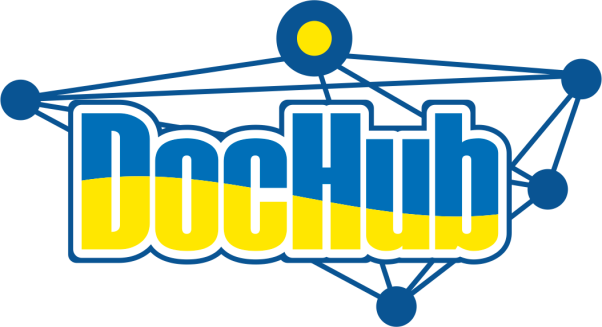 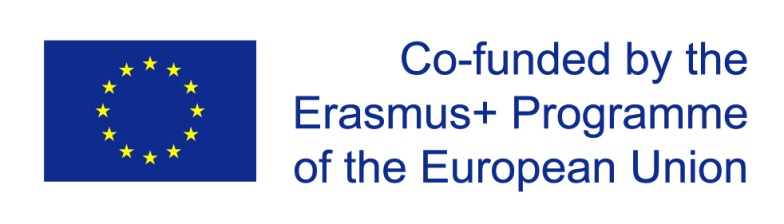 KA2 Capacity Building Higher Education in Partner Countries: experience sharing 	Structuring cooperation in doctoral research, transferrable skills training, and academic writing instruction in Ukraine's regions (DocHub)574064-ЕРР-1-2016-1-LT-EPPKA2-CHBE-SPWork Package 3.3. Piloting specialty courses by inter-HEI thematics groups -  Political Science May 30, 2019
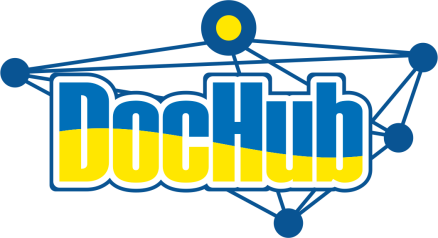 LIST OF COURSES / ECTS
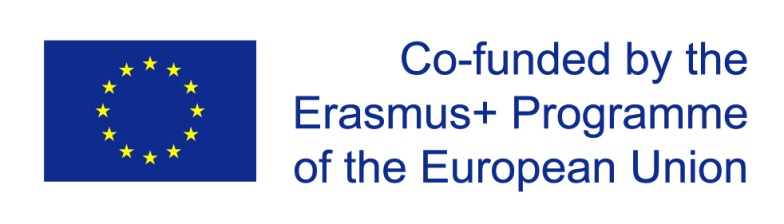 2
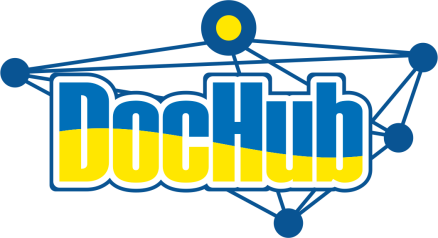 COURSE purpose and objectives
Мета курсу (Course purpose): Сформувати у аспірантів концептуальне розуміння специфіки аналізу та інтерпретації результатів політико-психологічних досліджень у різних дослідницьких парадигмах. Навчити будувати схеми аналізу та інтерпретації результатів власних досліджень. Ознайомити аспірантів з політико-психологічними інструментами аналізу поточної ситуації на основі інтерпретації медіаджерел.
 	Завдання курсу (Course objectives):
проблематизувати основні елементи і різновиди  процесу інтерпретації результатів політико-психологічних досліджень у рамках різних дослідницьких парадигм;
охарактеризувати напрями некласичної трансформації наукового знання і відповідні їм зміни в уявленнях про предмет, завдання та аналітику результатів політико-психологічних досліджень;
навчити аспірантів застосувати базові  параметри інтерпретації тексту політичної теорії (концепції)  до побудови теоретичної моделі дисертаційної роботи; 
сформувати вміння самостійного аналізу наукових політологічних текстів і їхнього застосування в науково-дослідній роботі;
застосувати політико-психологічні знання для визначення медіаризиків різних категорій громадян.
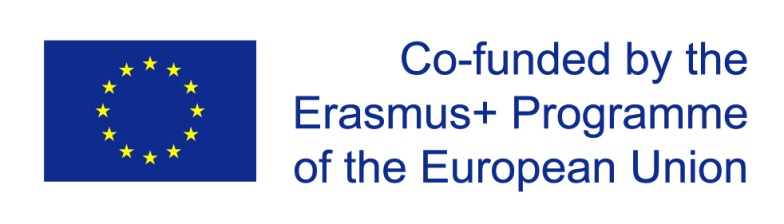 3
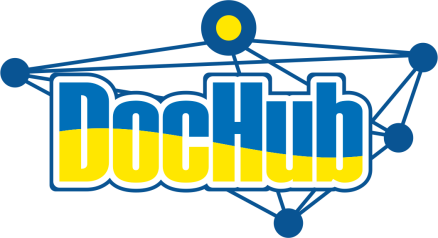 Результати навчання та методи їх оцінювання:
COURSE learning outcomes
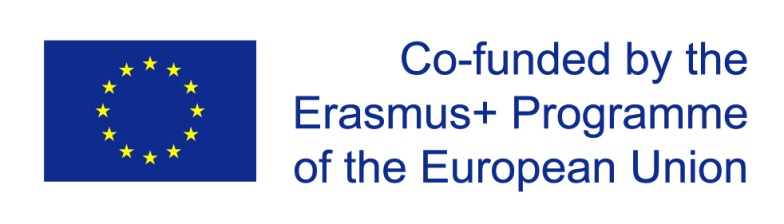 4
Зміст курсу (course content)
Перелік основних тем: 
Тема 1. Парадигмальні підходи у політико-психологічних дослідженнях: постановка дослідницьких завдань, вибір засобів їх вирішення та особливості аналізу отриманих результатів. (0,75 ЄКТС) 
Тема 2. Можливості і обмеження аналізу та інтерпретації даних в межах різних підходів до політико-психологічних досліджень  (0,75 ЄКТС)
Тема 3. Політична теорія як текст і як предмет  інтерпретації (0,4 ЄКТС)
Тема 4. Основні методичні прийоми  різних інтерпретаційних  традиції (0,35 ЄКТС)
Тема 5. Політико-психологічна інтерпретація медіаризиківі і достовірності медіапростору (0,3 ЄКТС)  
Тема 6.  Політико-психологічна реконструкція логіки та динаміки медіапотоків (0,45 ЄКТС)
5
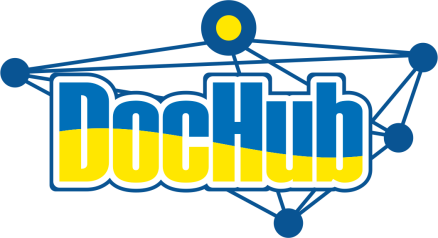 COURSE instructional strategies
Опис видів діяльності
Очні заняття Всього 10 занять (20 годин ,  періодичність - 5 занять на тиждень.  
Аспіранти повинні виконати завдання на основі ознайомлення з джерелами (complete the reading assigned in the syllabus) та відповідні завдання для домашнього виконання до кожного практичного заняття.
Кожне лекційне заняття буде включати елементи лекції та дискусії.
Практичні заняття – 8 годин 
Самостійна робота – 70 годин
Письмові роботи
Дослідницька робота 
Кожен аспірант готує дослідницьку роботу за темою власного дослідження: «Теоретична модель дослідження (предмет дисертаційного дослідження) у термінах концептуального та інструментального апарату різних парадигмальних підходів». 
Досліджувана проблема має бути представлена у рамках різних дослідницьких парадигм, зокрема слід визначити: 1) базові поняття та предмет дослідження у термінах концептуального апарату різних парадигм, 2) кінцевий продукт (цілі) та механізми його функціонування (розвитку, формування тощо).
Презентація алгоритму аналізу результатів дисертаційного дослідження: методи, етапи
  та логіка аналізу результатів.
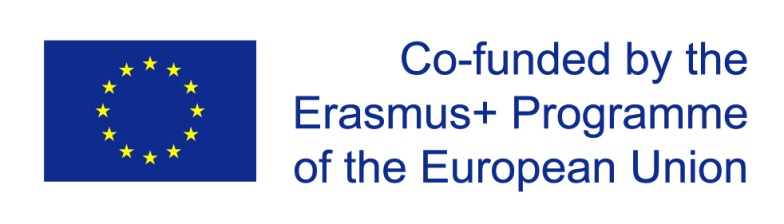 6
Assessment
Бали
Участь у дискусіях  – 15
Дослідницька робота – 50
Презентація – 13
Відповіді на запитання , винесені на практичні заняття – 22
 
Форми контролю:
Підготовка електронних презентацій 
Дослідницька робота (короткий текст на 3-4 сторінки)
Дослідницька групова робота (схематичний опис стратегії)
Виконання завдань на практичних заняттях (теми 3-4)
Участь у дискусіях
7
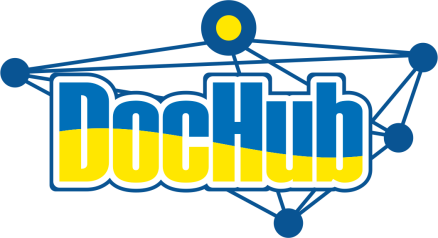 COURSE piloting data
Dates/semester/ number of PhD students

Березень – квітень 2018 (5 студентів PhD)
Березень – квітень 2019 (6 студентів PhD)
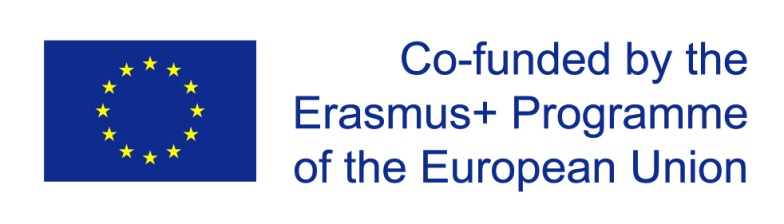 8
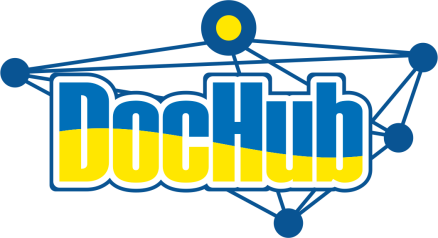 COURSE evaluation
Proposals on improvement
доповнити модуль «Парадигмальні підходи у політико-психологічних дослідженнях: постановка дослідницьких завдань, вибір засобів їх вирішення та особливості аналізу отриманих результатів» завданням(и) за методом кейсу, оскільки відхід в бік некласичних трансформацій наукового знання продемонстрував перевагу репродуктивного рівня засвоєння знань. 

доповнити модуль «Політична теорія як текст і як предмет інтерпретації» дискусією, що дозволить створити конкретизований перелік причин, що визначають межі інтерпретації політичної теорії як наукового тексту, та оприявнити їх.
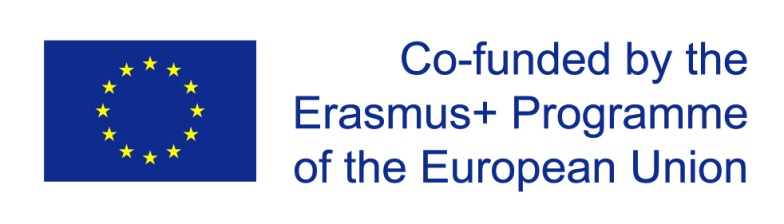 9
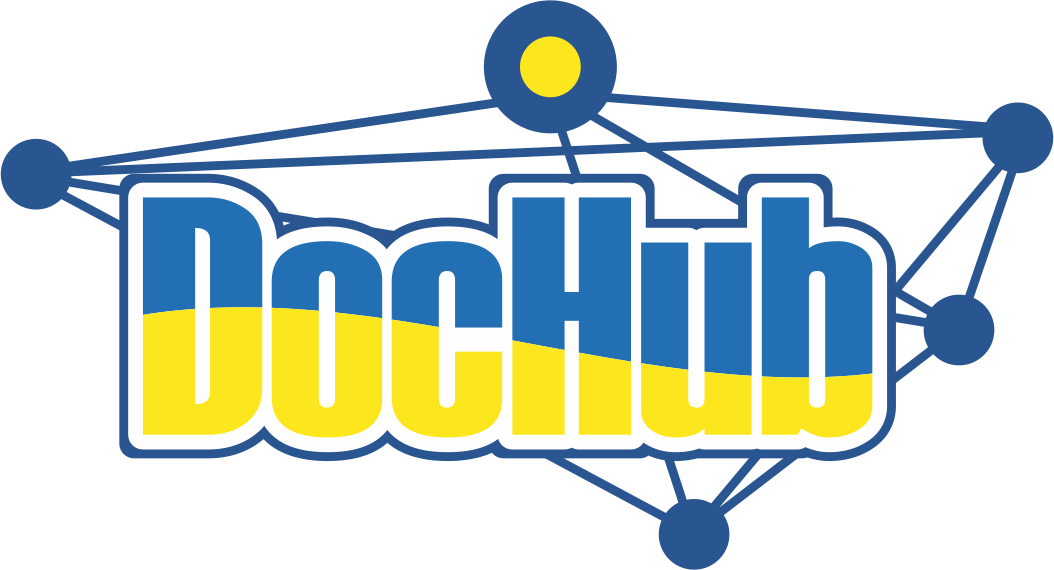 Liudmyla Kryvoruchka, National University of Kyiv-Mohyla Academy, Ukrainekryvoruchkald@ukma.edu.uahttp://dochub.com.uahttps://www.facebook.com/DocHub-1702855843350916/
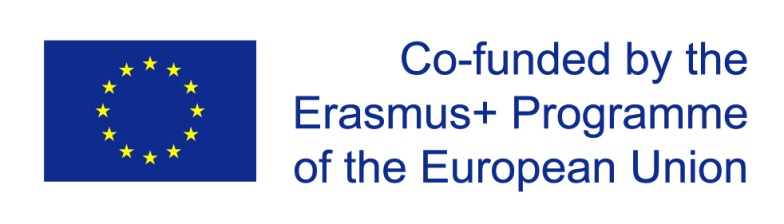